Who are we?
Unite! is a strategic, dynamic and inclusive European University Alliance of innovation, technology and engineering, based on shared values, a common vision and mutual trust. 
Unite! commits to being a strong driving force for technology and innovation that will train the experts that drive the digital and green transition.
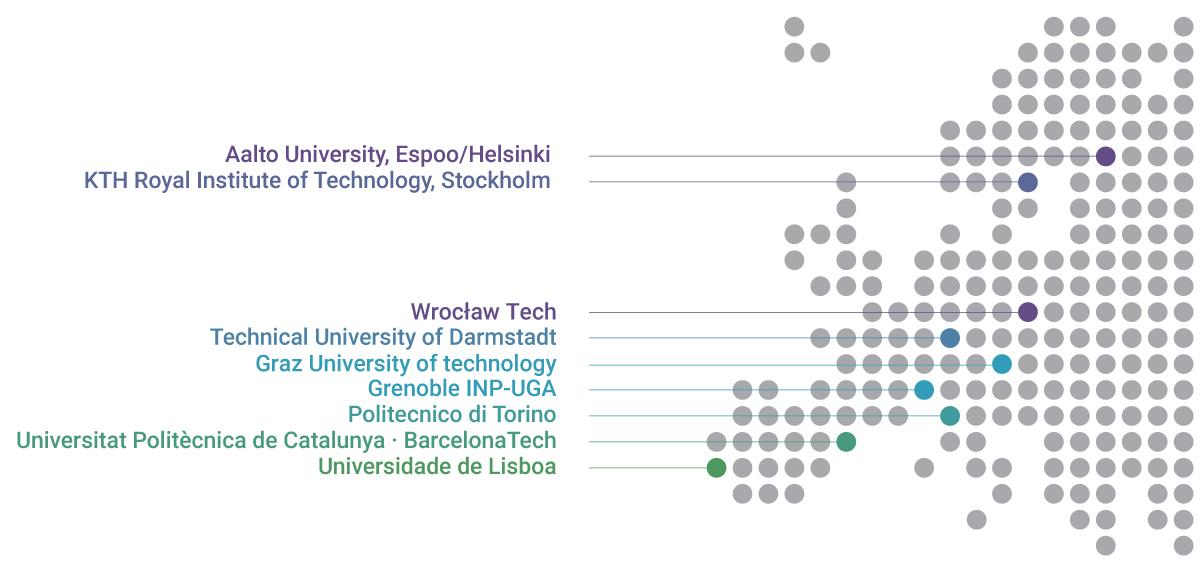 European Universities Initiative
The European Universities alliances are a flagship initiative of the European strategy for universities to transform the European Higher Education Area,
Alliances between higher institutions from all across Europe, for the benefit of their students, staff and society and co-created by them,
Aims to improve the international competitiveness of higher education institutions in Europe and promote European values and identity,
Implemented primarily through Erasmus+ funding,
60 alliances with more than 500 universities, 
Unite! among the first round of alliances starting 2019.
Highlights from Unite! Mission Statement –Identity and Vision
Contributing to achieving the UN Sustainability Goals through the digital and green transition. 

Unite! stands out:
As a strong driving force for technology and innovation advancing a green and digital Europe
For transformative transdisciplinarity that draws from engineering, science and the full range of multidisciplinarity of the member universities 

Unite!’s ambition:
Reach excellence in education, research and innovation by creating unique new opportunities for students, academics, staff and further ecosystem partners
Unite! Key objectives 2030
Strategic long-term collaboration
Strong and inclusive community
Trans-European
Campus
Innovative
teaching and learning opportunities
Focus areas
Sustainable energy
Artificial intelligence
Entrepreneurship
Industry 4.0
Unite! projects with EU funding (1)
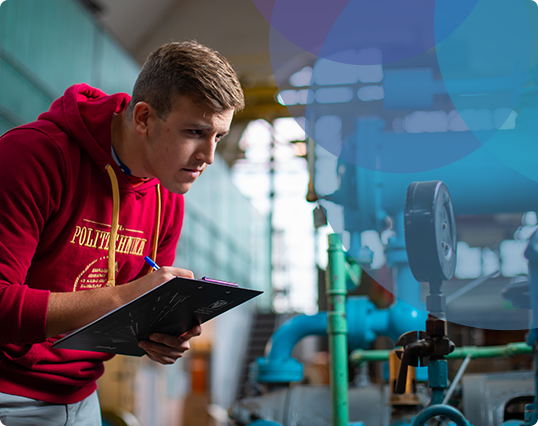 Unite! E+ (2019-2022, 2023-2026/28)Focus on building the structure of the Allianceand education, funded through Erasmus+
Unite! WIDENING (2023-2028)Focus on research, funded throughHorizon WIDERA
Unite.H2020 (2021-2023)Focus on research, funded throughHorizon 2020
Unite! projects with EU funding (2)
Unite!Energy - Unite! Doctoral Network in Energy Storage (2024-2027)A hydrogen vision for sustainable energy storage
aUPaEU – A University Partnership for Acceleration of European Universities (2023-2027)Integration and implementation of acceleration services for the institutional transformation of Higher Education Institutions
GreenChips-EDU (2023-2027)Educational initiative for urgently needed specialists for the European semiconductor industry
ED-AFFICHE – European Degree: Advancing, Facilitation and Fostering International (2023- 2024) Collaboration in Higher Education  Development of recommendations on a future European Degree label 
IDEM - Inclusion, Diversity, Equity in Mobility (2022-2025)Implementation of a new model of inclusive European student mobility
JPROV – Joint Programmes: Embedding Virtual Exchange (2021-2023)Creating a framework for the development of innovative and efficient Joint Programmes
Governance of Unite! - overview
UGP 
Strategic decisions
Ensuring institutional commitment
Executive Board
Preparing strategic decision
Representing the UGP 
Political lobbying (national & EU-level)
USC
Strategic discussions & operational decisions
Overall alliance coordination
Ensuring institutional implementation
Secretariat
Operational alliance governance & management
Preparing decisions for Unite! strategic & advisory bodies
Political lobbying (EU) 
UAF
Strategic advice on strategic and academic topics
Evaluation of the Unite! Seed Fund
Election of Unite! president
SURE!
Student representation 
Student empowerment & advising
Strategic leadership
Efficient management
Active participation
Unite! Governing Platformprogram asana
Unite! president and Executive Board
Rectors/presidents & Vice-presidents of Unite! partners 
Highest decision-making body
Unite Steering Committee
Unite! Secretary General
Key Liason Officers of Unite! partners
Unite! Academic
Forum
UAF Chair
Academic, institutional
SURE!
Spokes persons
Unite! Student Forum
Unite! Dialogues
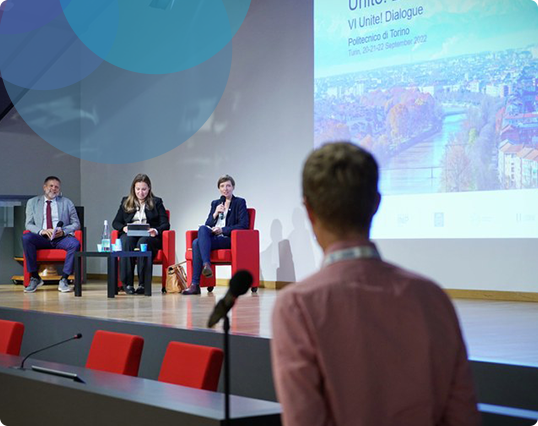 Main Unite! community event,
Semi-annual meetings to gather all Unite! communities and stakeholders,
Work meetings, community building,sharing of results and planning for the future, 
Hosted by the alliance universities,in succession.
What do we work on?
Joint teaching
Joint research
and innovation
Student mobility
Open activities and offers
The activities and offers are constantly evolving. They are collaborative, and involve two or more Unite! universities.
Students

Virtual and blended courses
Summer and winter schools 
Joint Master’s programmes 
Seed fund opportunities
Teachers

Pedagogical trainings 
Collaboration opportunities
Mobility opportunities 
Seed fund opportunities
Administrative staff

Staff mobility
Networking and exchange
Seed fund opportunities
Researchers

Sharing of infrastructures  
Matchmaking events
Seed fund opportunities
Anshika Suri, Unite!’s Deputy Secretary General
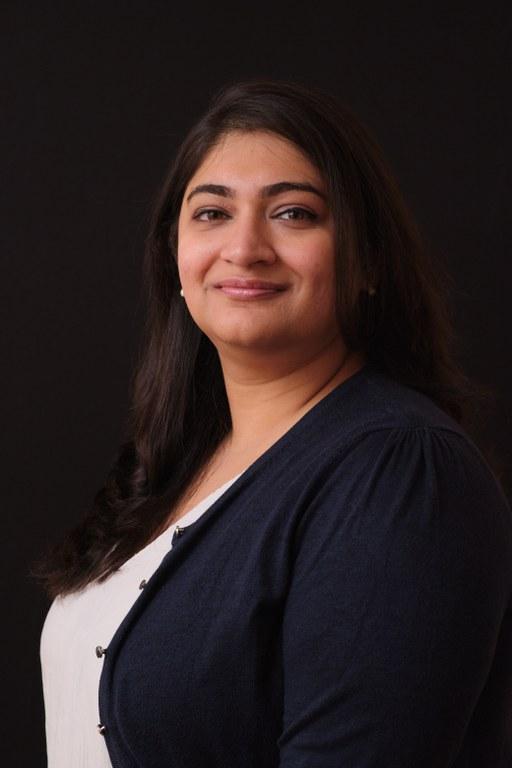 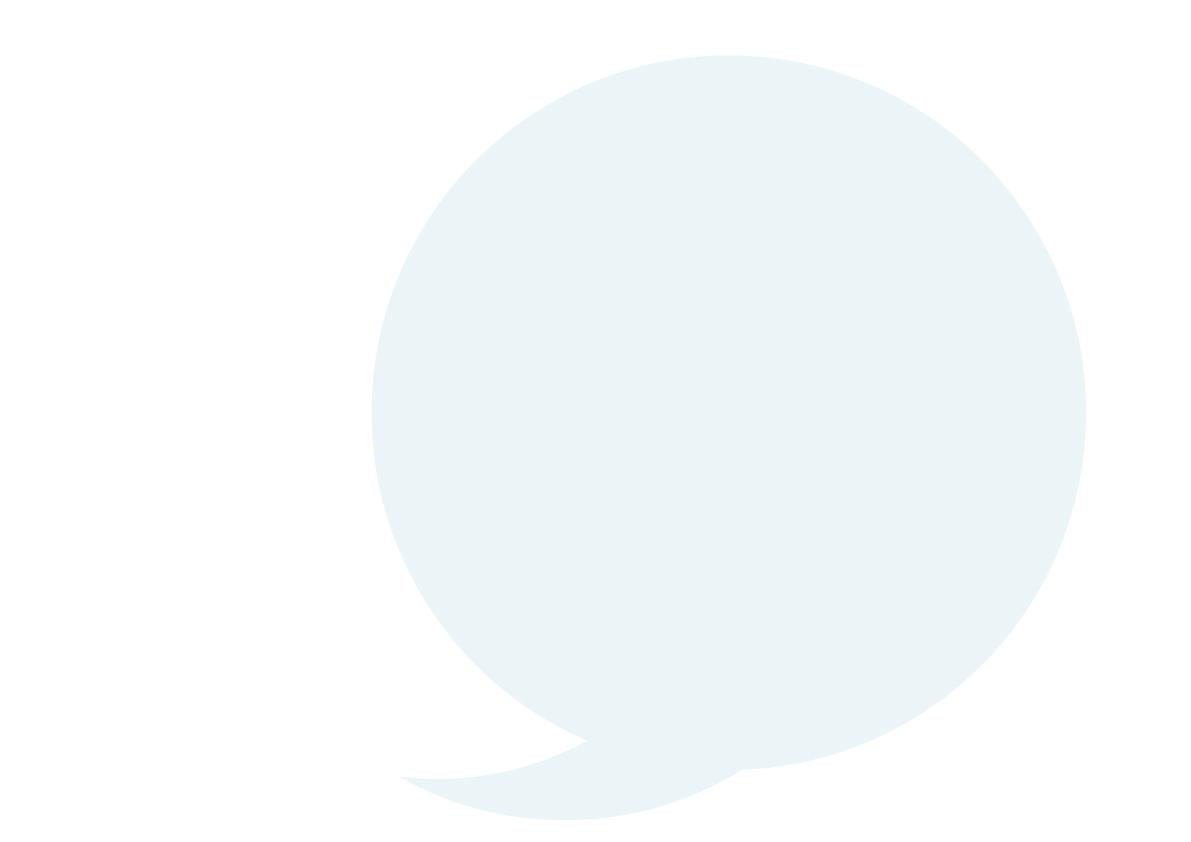 I believe Unite! offers unique advantages for staff and students alike. The sharing of innovative resources such as the establishment of IRIS (integrated research and innovation services), open science and research data management trainings, blended intensive programs, benefit both academic staff and students alike. The seed fund also aims to provide students with the opportunity to come up with bottom-up solutions which could be funded for their innovative design and strategies.
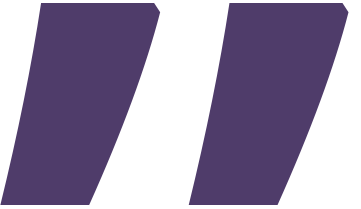 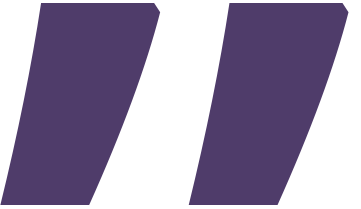 Unite! for students
Internationalise your studies with Unite!
Virtual and blended courses,                     
Summer and winter schools,
Language and culture courses,
Joint Master's Programmes,
Seed funding for collaborative student activities,
Extra-curricular activities.
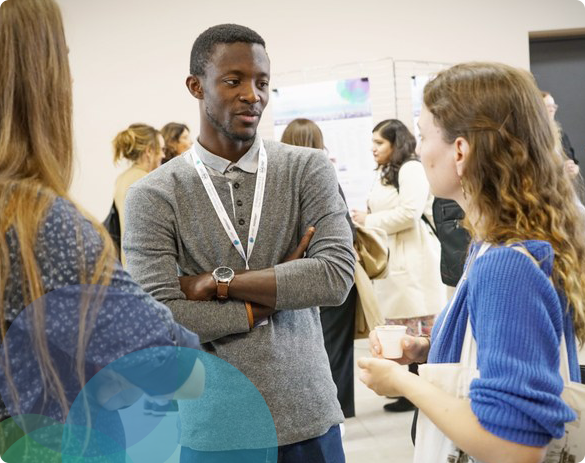 Find more offers
Visit the Unite!
Student Catalogue

Courses
Joint Master's Programmes
MOOCs 
Extra-curricular activities
Attend the Unite!Student Fair
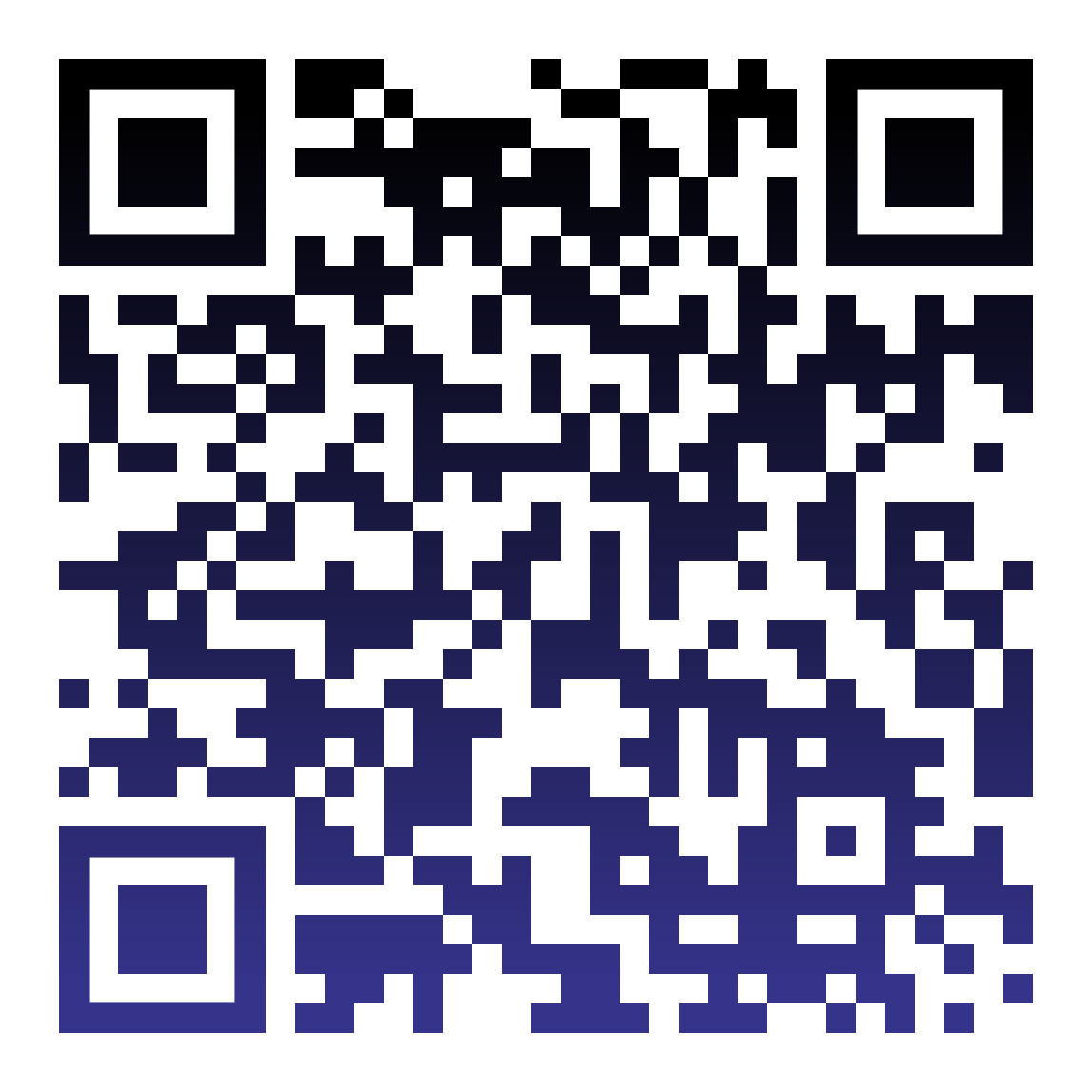 Contact the StudentLiaison Officers
Student Liaison Officers (SLO)
SLOs connect students, promote Unite! offering,and collaborate to boost student involvement in Unite!,
Help you to find partners for the Student Activities Seed Fund from  another Unite! University,
Check the Unite! website "Contact" for your uni-versity's SLO.
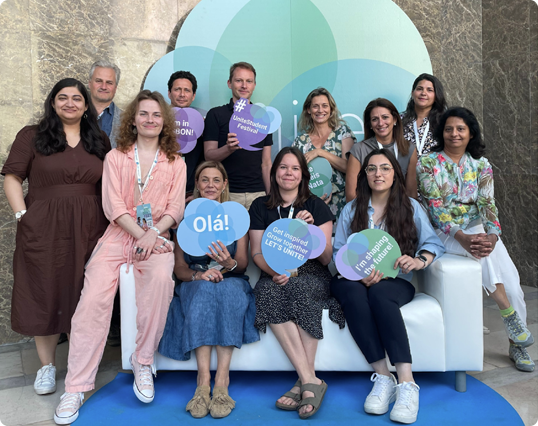 Students are an integral part of Unite!
Students are part of the decision-makingbodies and working groups of Unite!,
Students have their own associationSURE! – Students in Unite! for Representation and Empowerment.
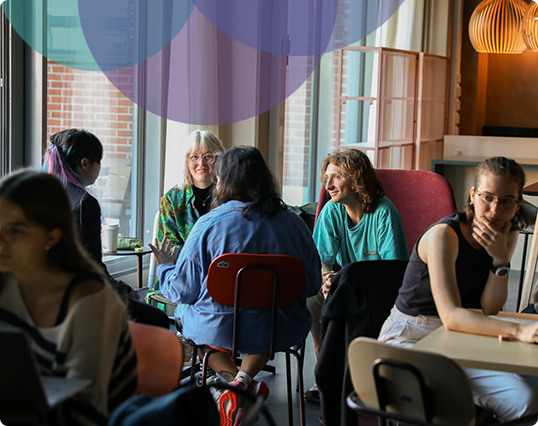 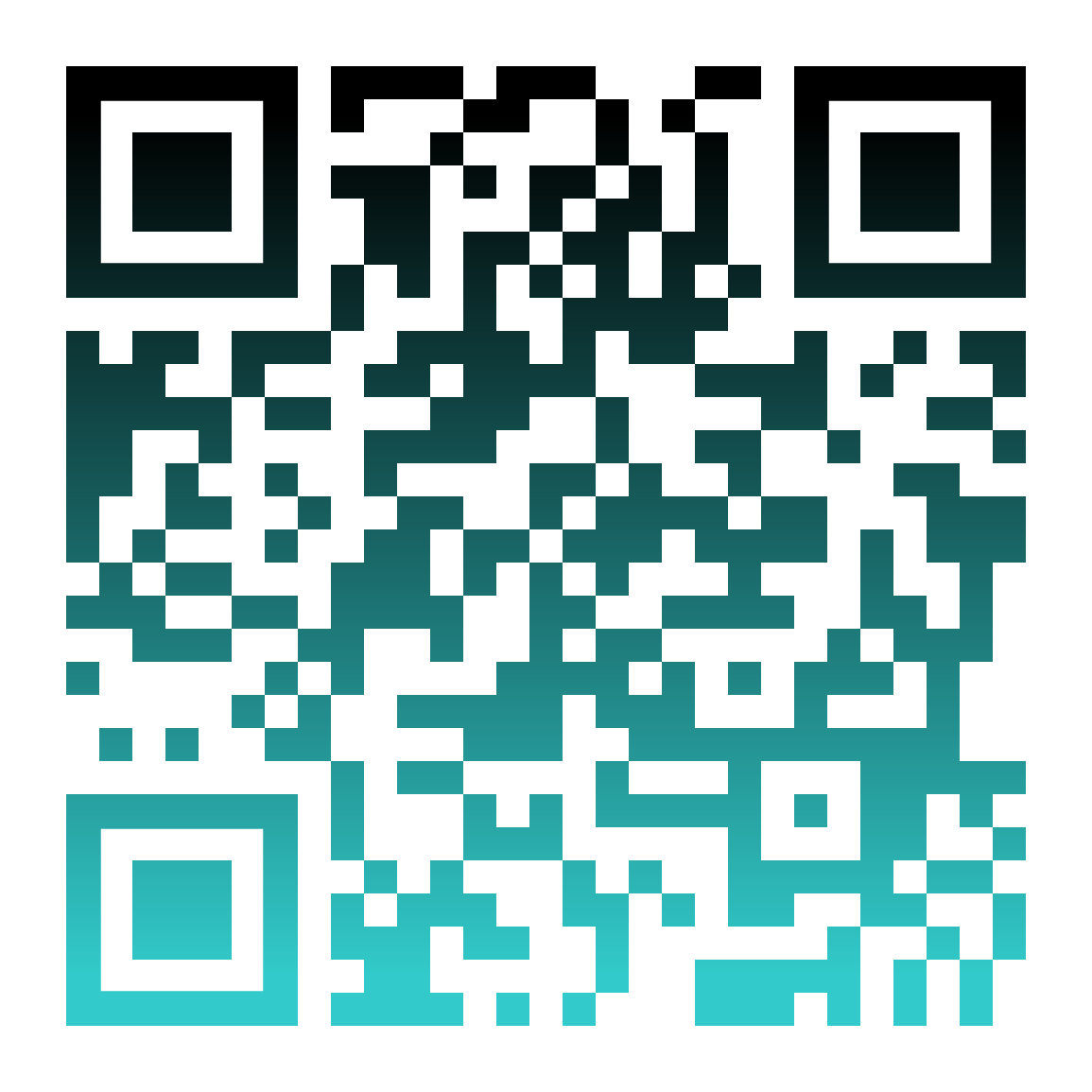 Unite! Seed Fund
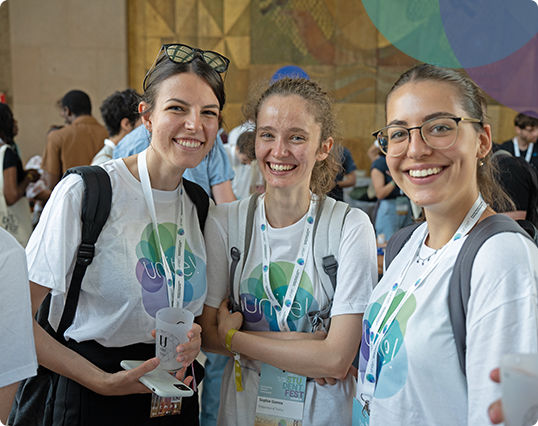 For students and student associations to build collaborative projects,
Max funding 20 000 EUR,
Students from minimum two Unite! universities,
Applications open twice a year.
Unite! Reading Club
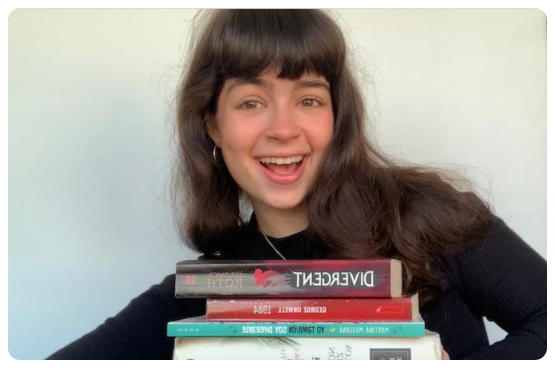 The first professional international inter-university reading club,
Initiated by students from three universities,
Open for all Unite! students and staff,
Received seed funding from Unite!
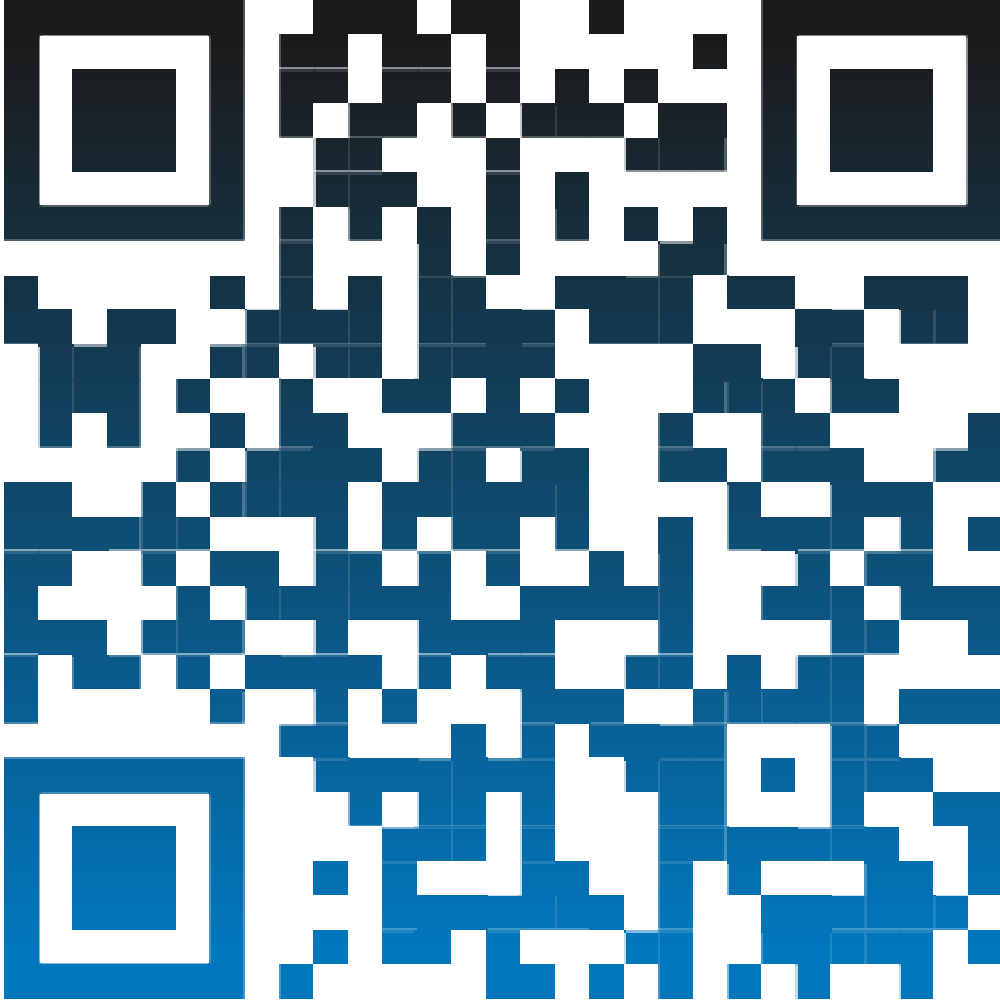 Metacampus
Is the federated digital platform for teaching and learning of the Unite! Alliance,
Is especially suitable for joint courses or trainings within Unite!,
Is a Learning Management System (LMS) based on Moodle.


Access to Unite! Metacampus:
https://metacampus.unite-university.eu/
Log in using your institution's credentials.
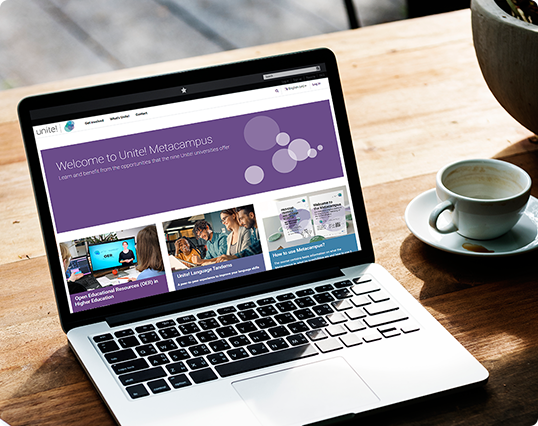 Unite! Seed Fund
For teachers to build collaborative courses and programmes,
For researchers and PhD students to build collaborative projects,
Max 10 000 Euros for establishing contacts and formulating collaboration ideas,
Max 80 000 Euros for developing joint research, courses and programmes,
At least 3 Unite! partners,
Applications open once a year.
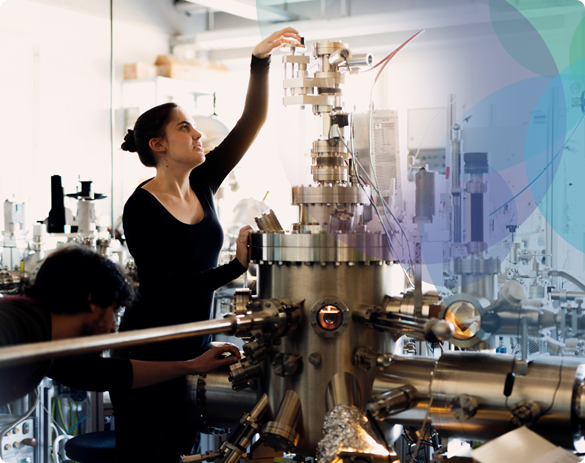 Get involved!
www.unite-university.eusecretariat@unite-university.eu@unite_tech_univlinkedin.com/company/uniteuniversity/instagram.com/uniteuniversity
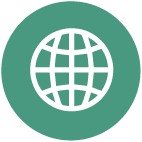 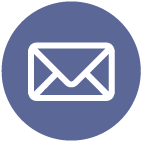 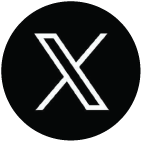 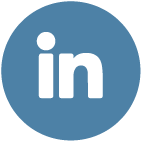 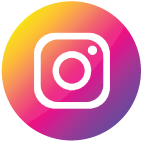